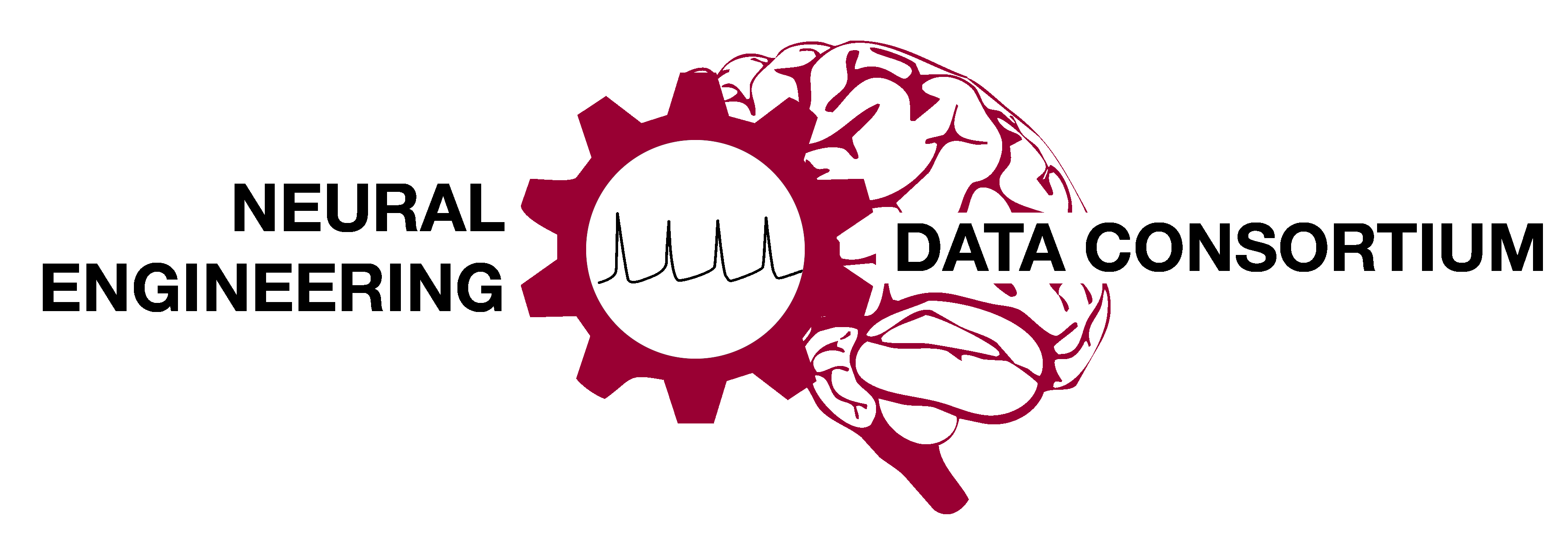 Mission: The NEDC is a communal resource for the neural engineering community. Our goal is to focus the research community on a progression of neural engineering research questions and to generate and curate massive data sets to be used in addressing them.

Let us know how we can address your big data needs. Take the survey on our website.
Director: Iyad Obeid, PhD		Web: www.nedcdata.org 		Email: info@nedcdata.org
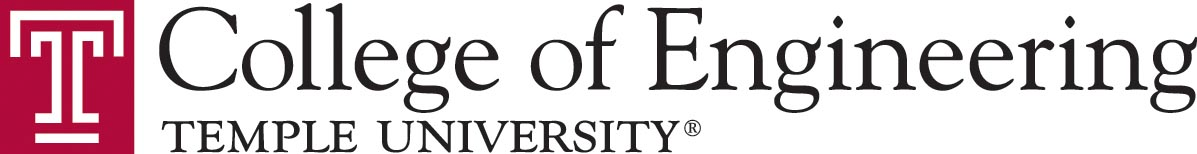 Iyad Obeid, Ph.D.
Associate Professor

Electrical and Computer Engineering
1947 North 12th Street, Room 703C
Philadelphia, PA 19122
phone 215-204-3795, fax 215-204-5960
email iobeid@temple.edu